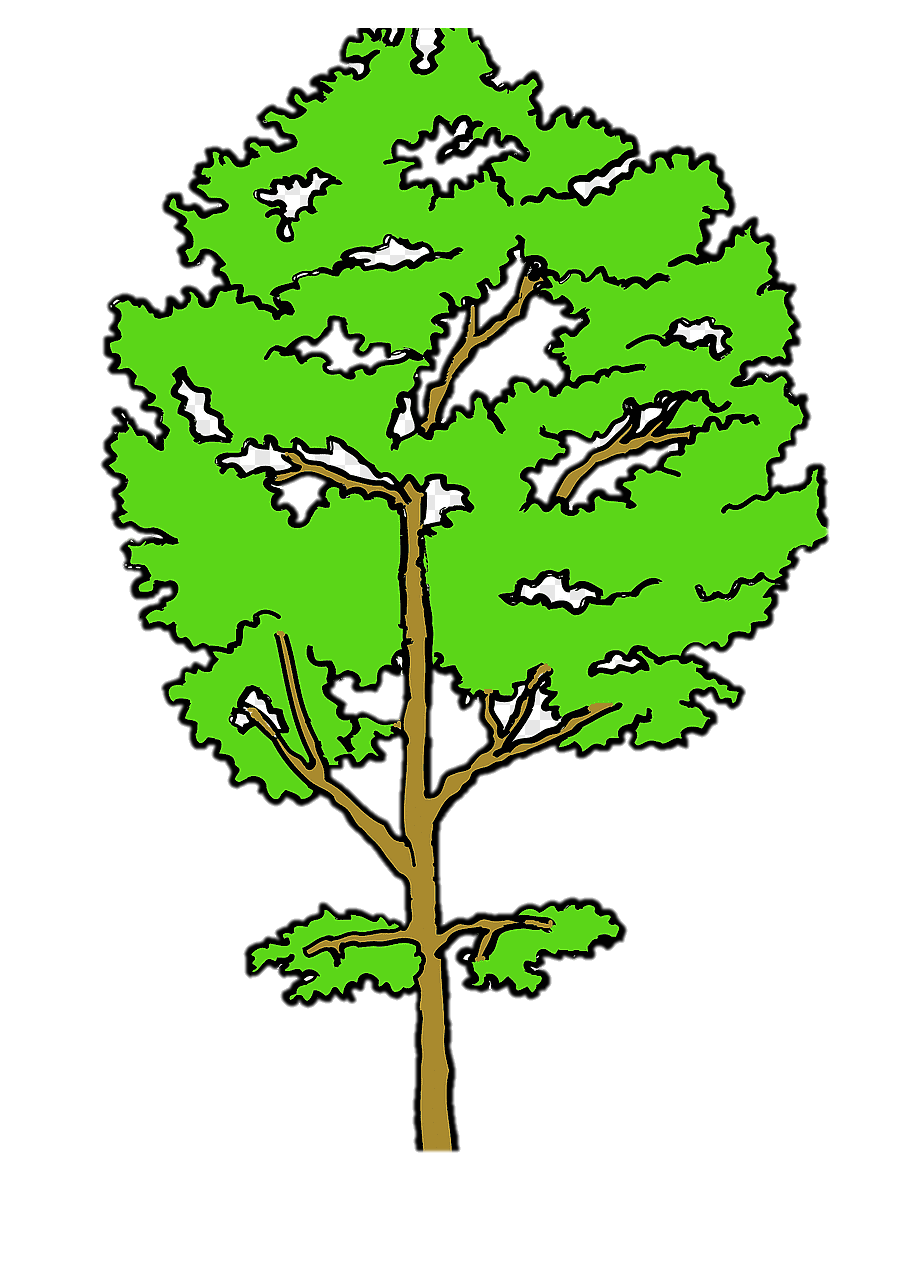 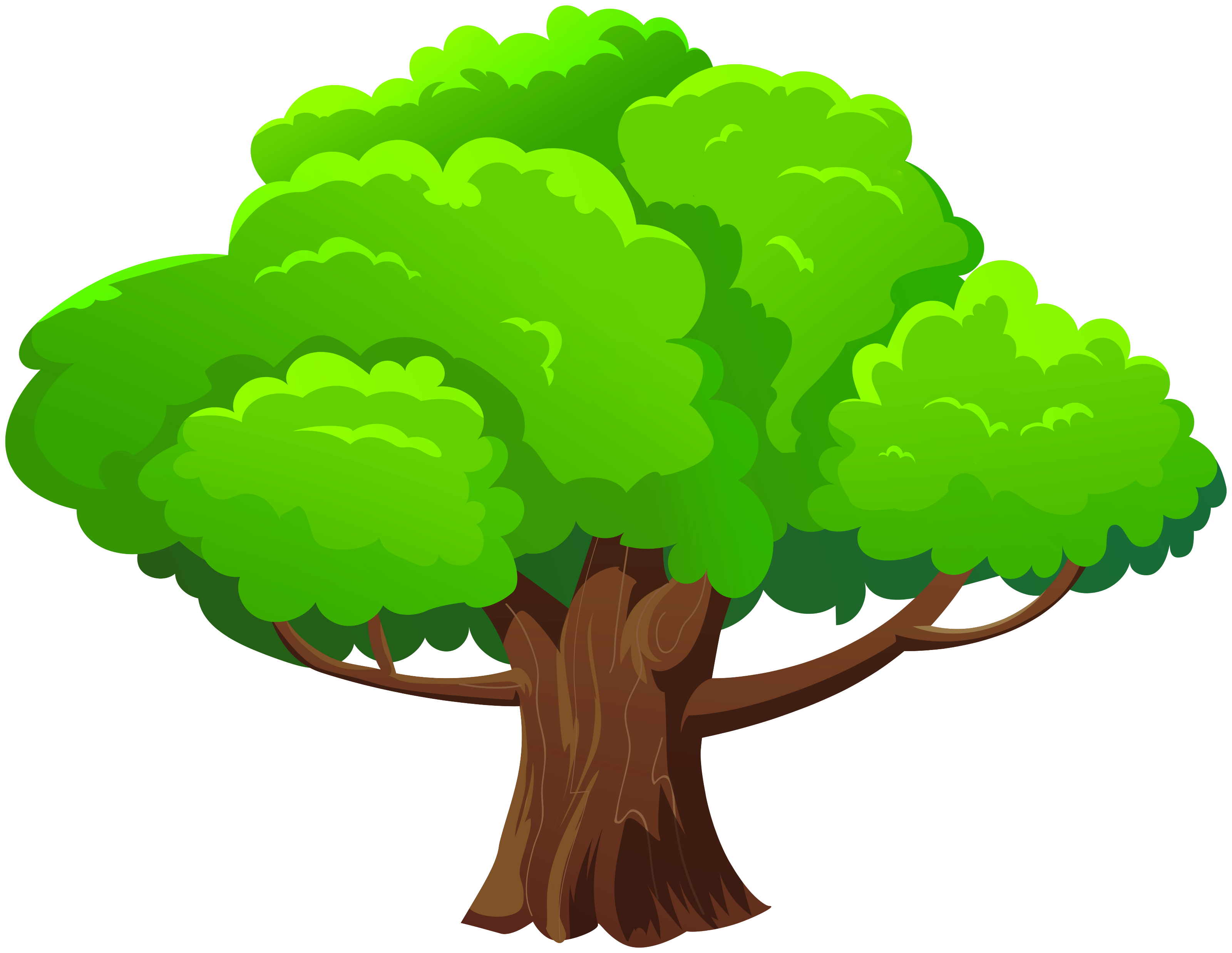 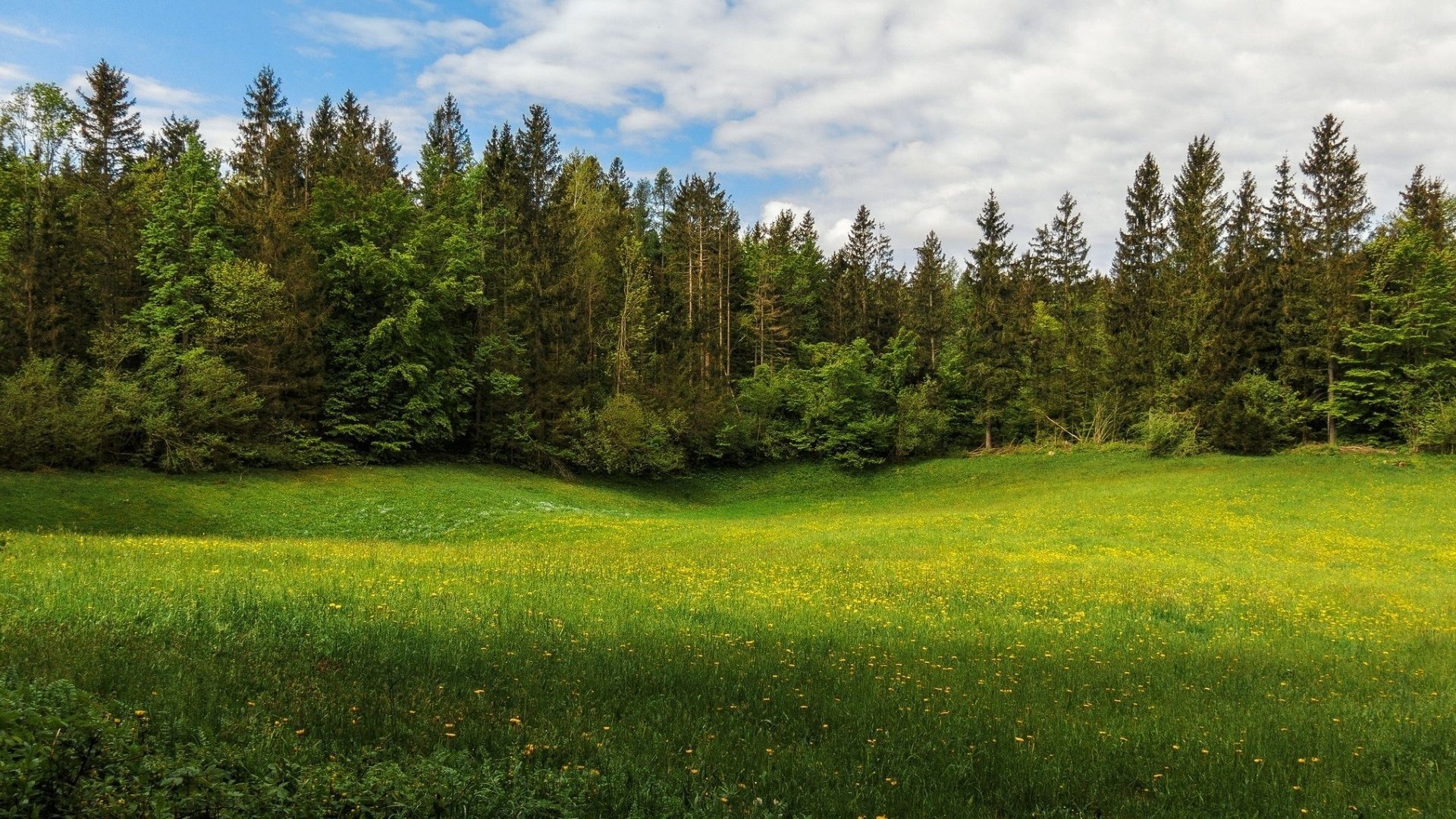 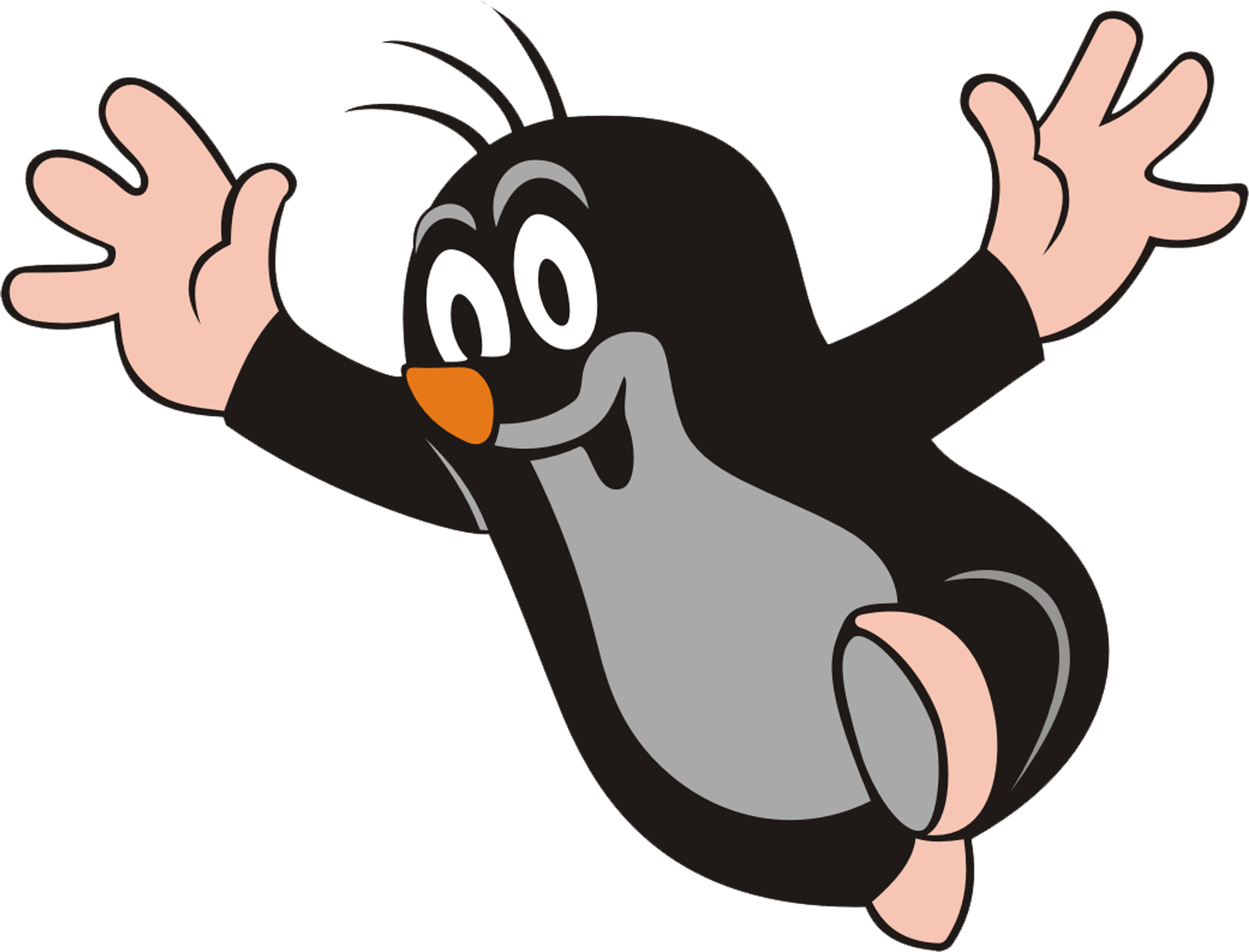 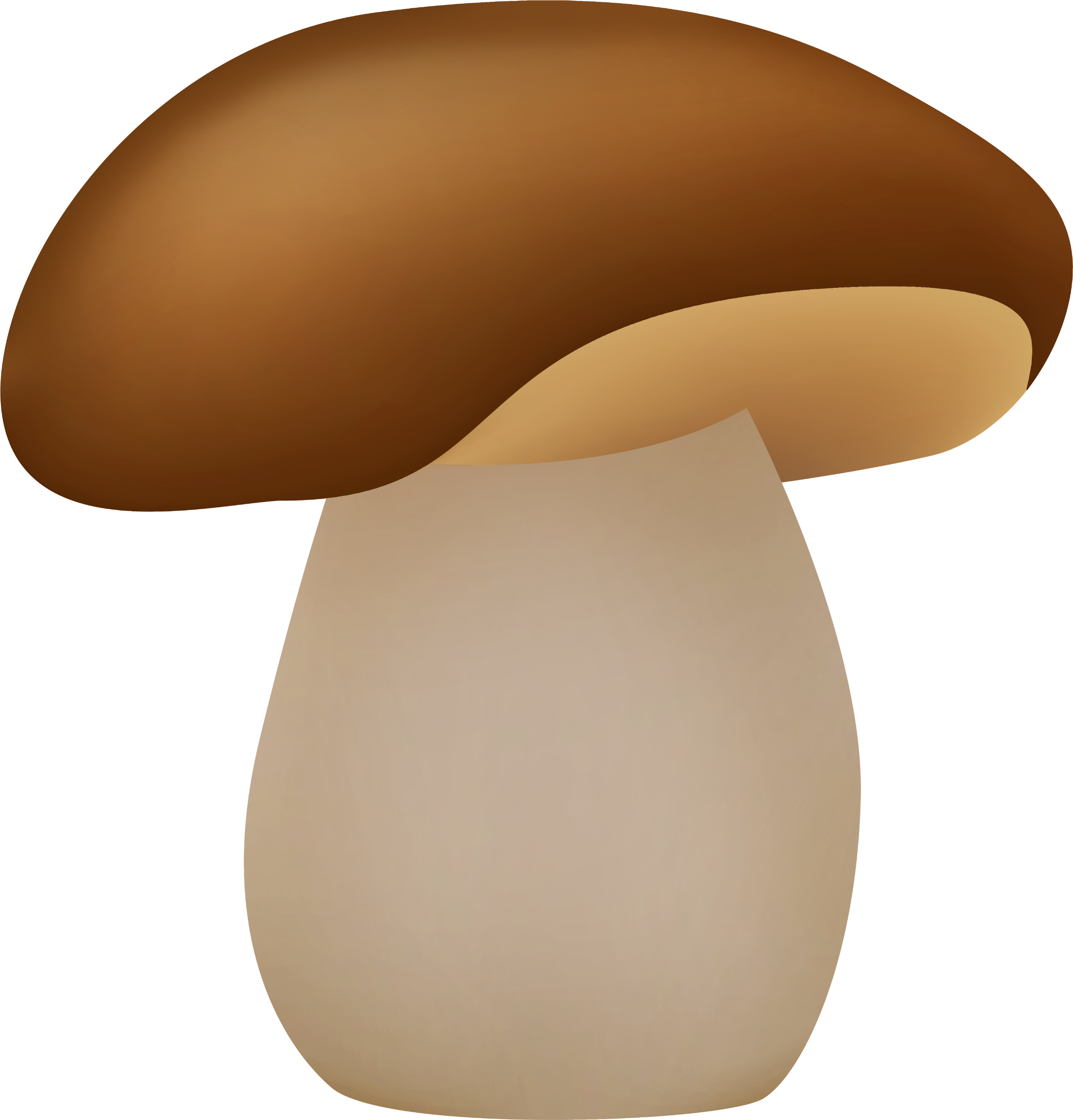 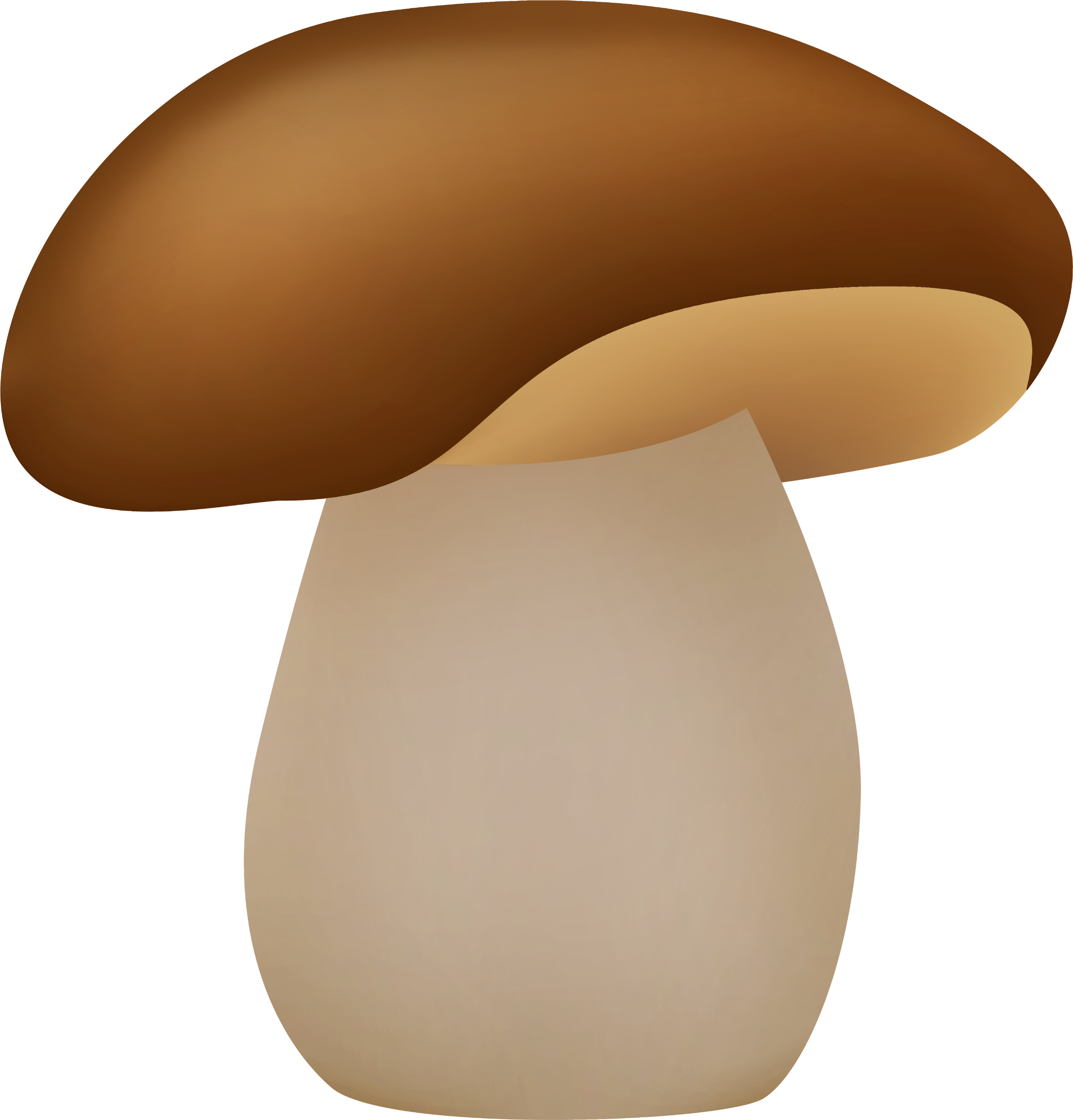 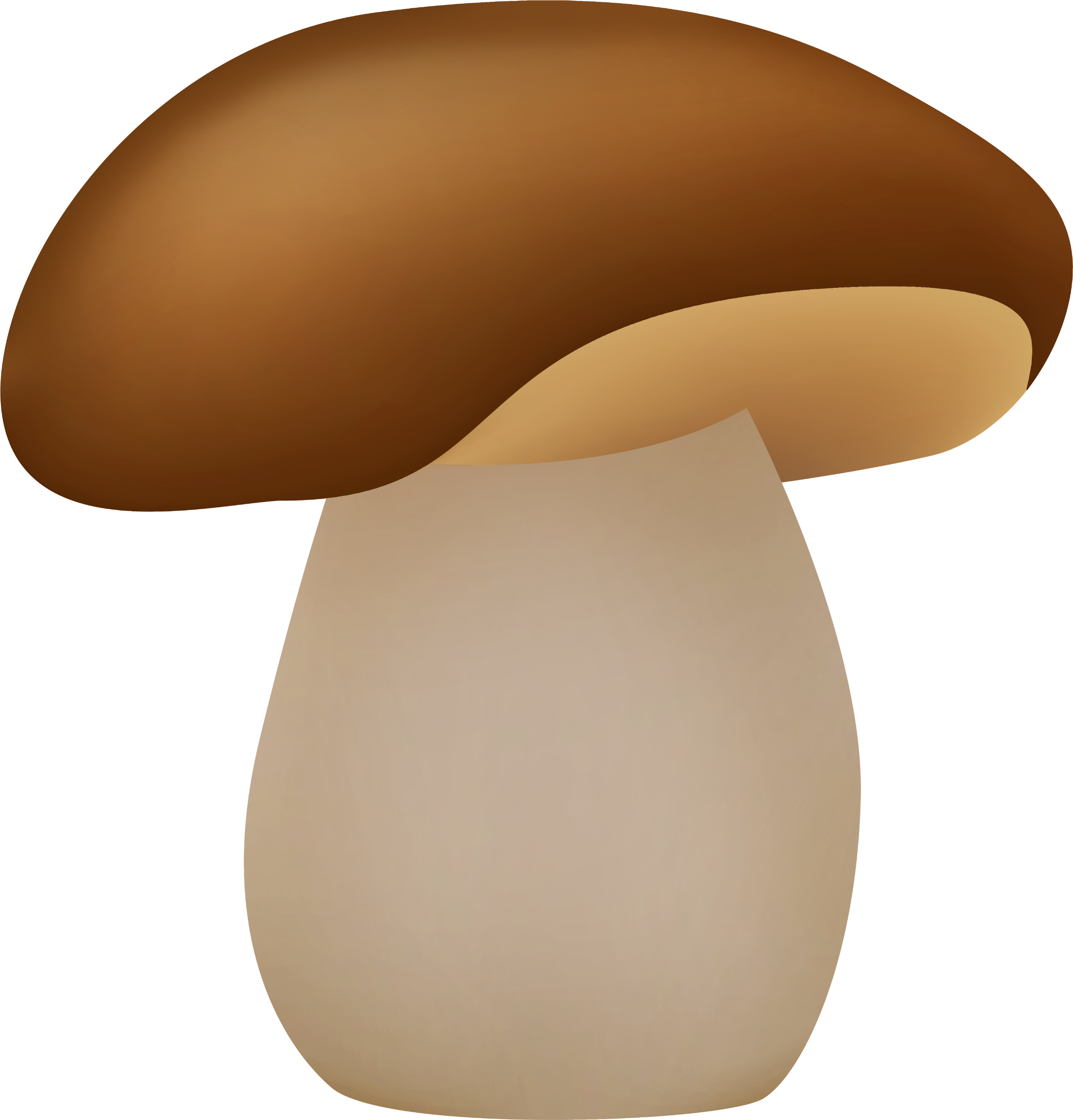 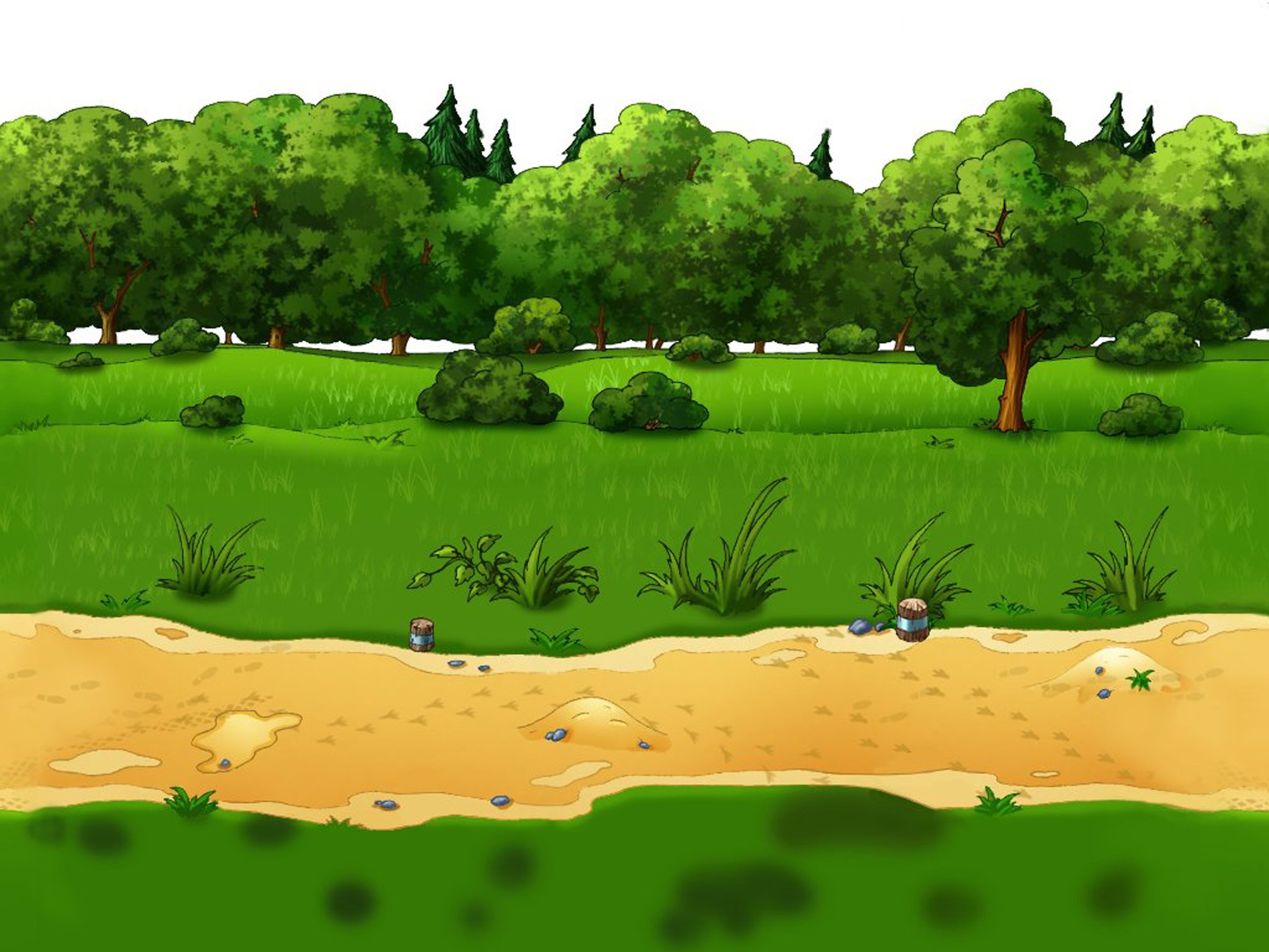 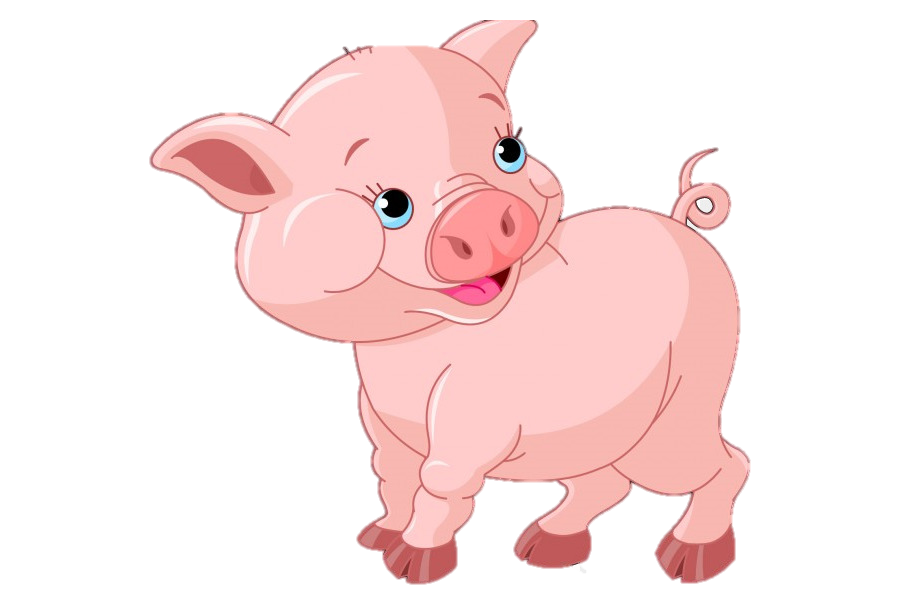 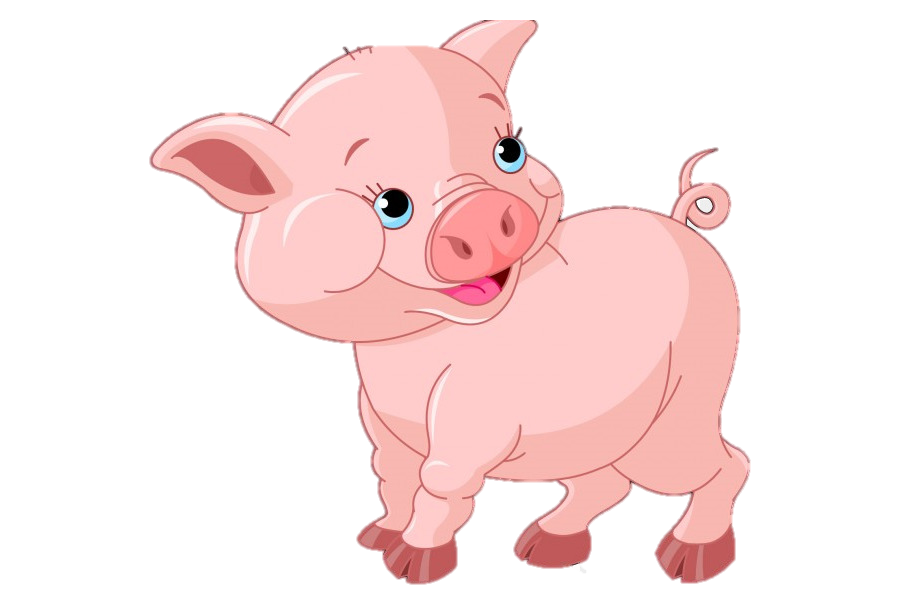 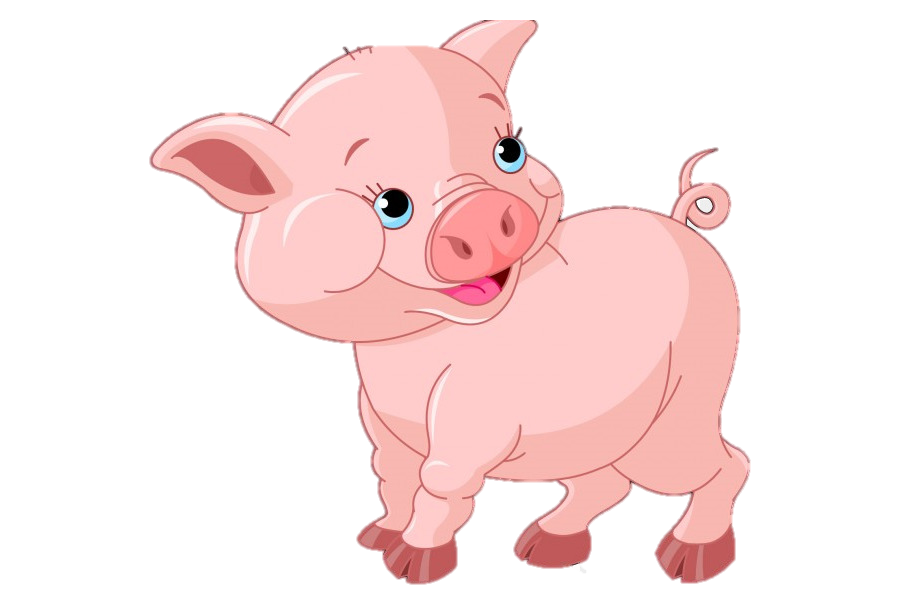 1
3
2
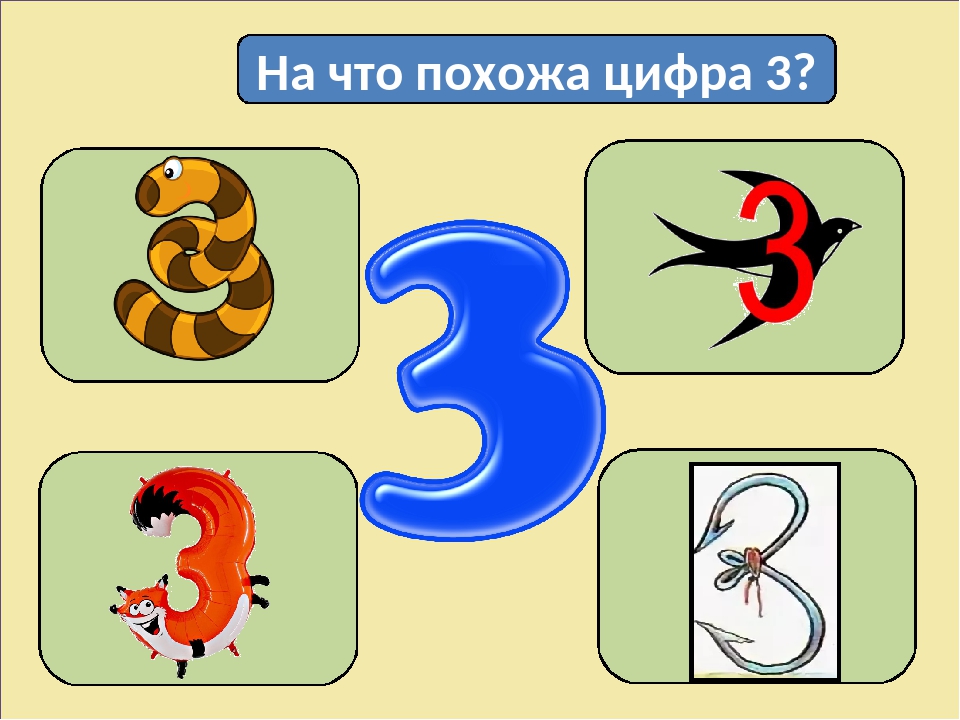 3
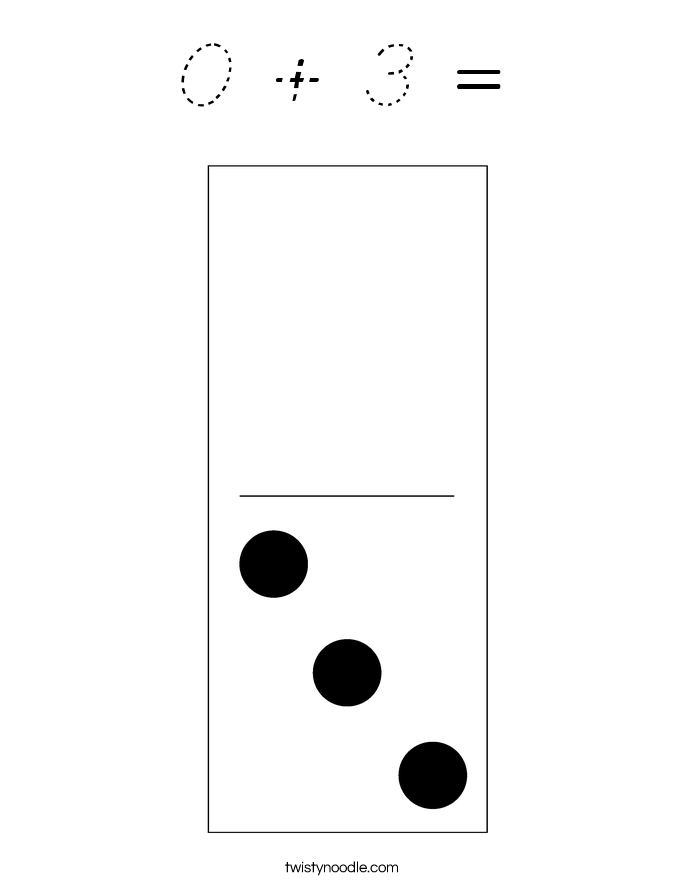 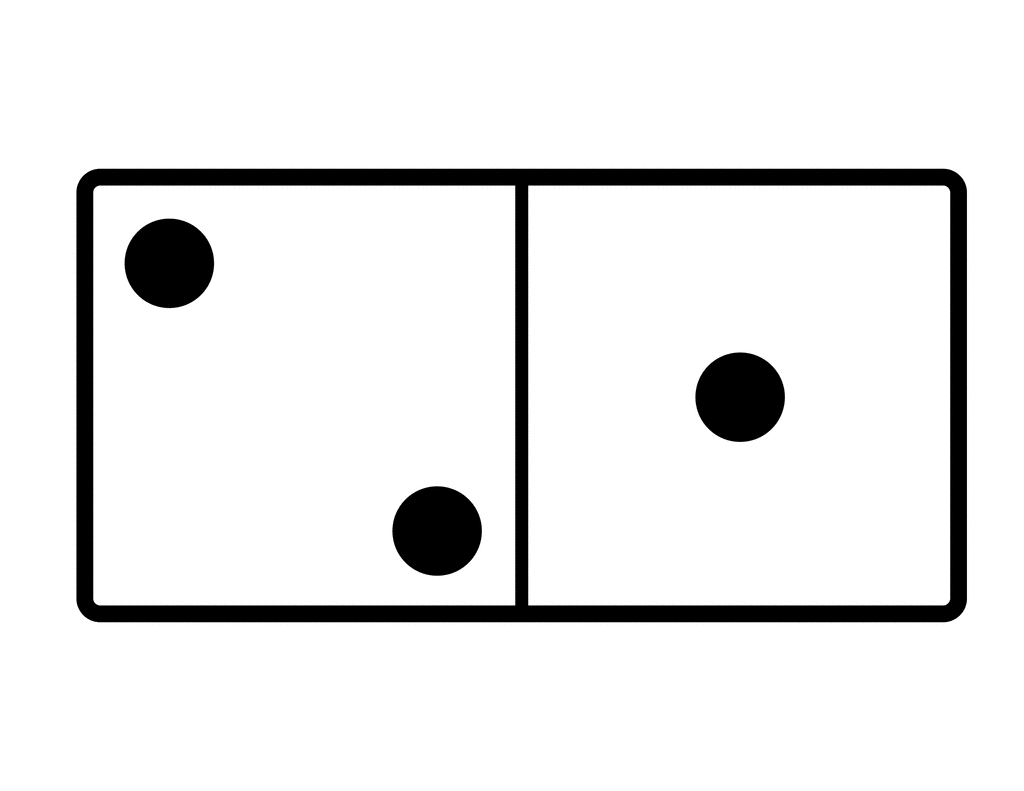 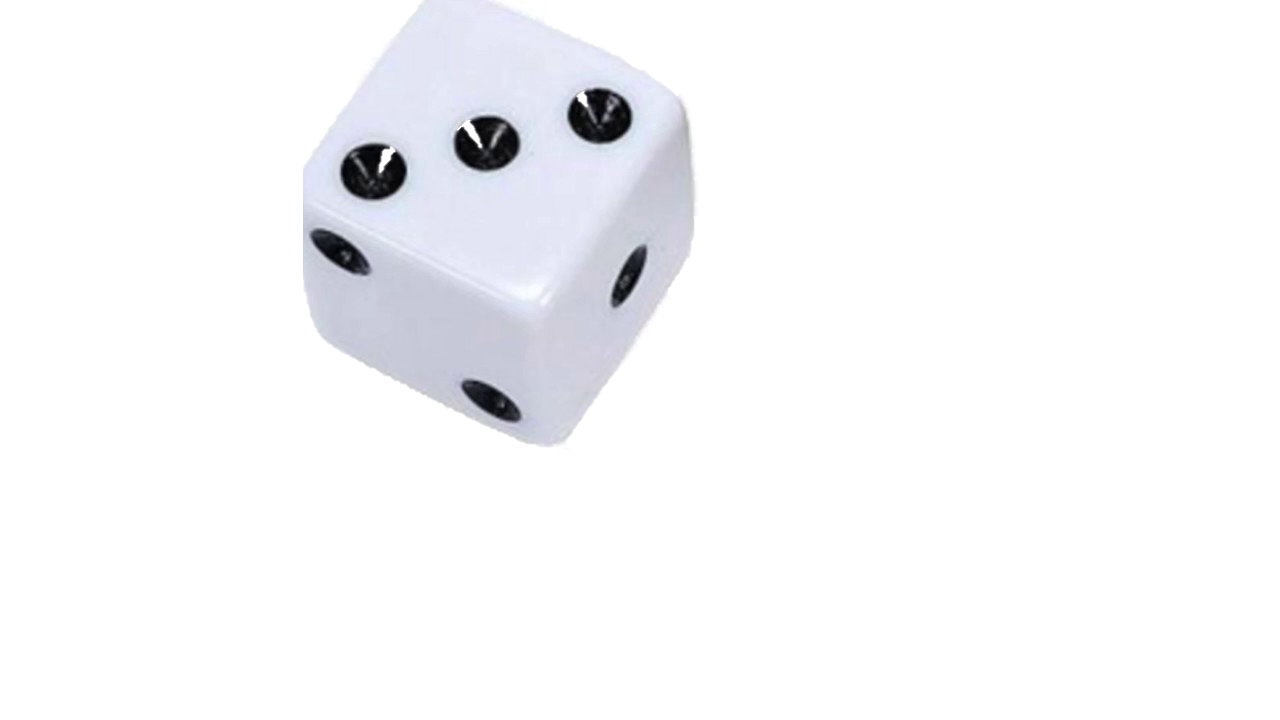 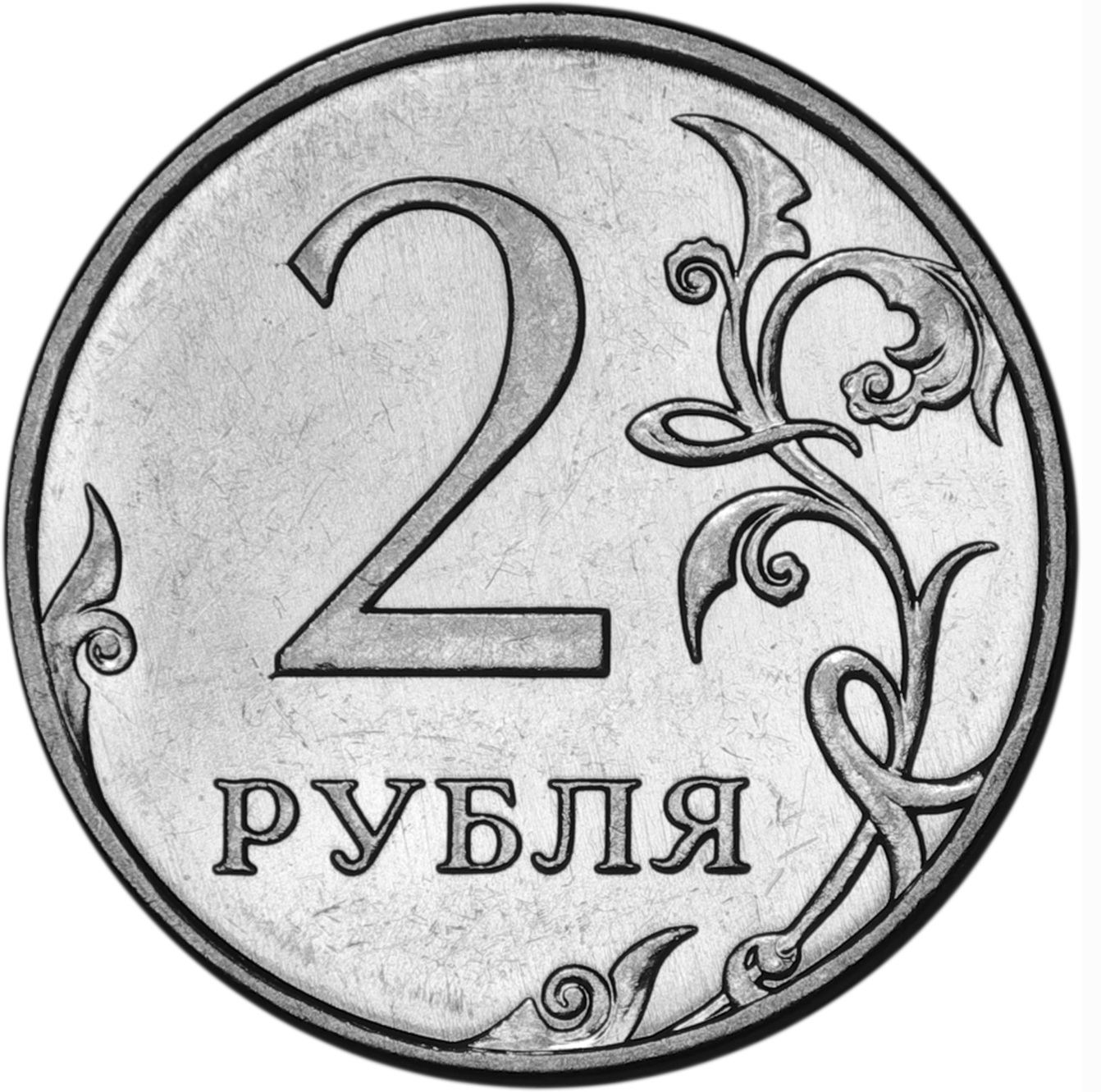 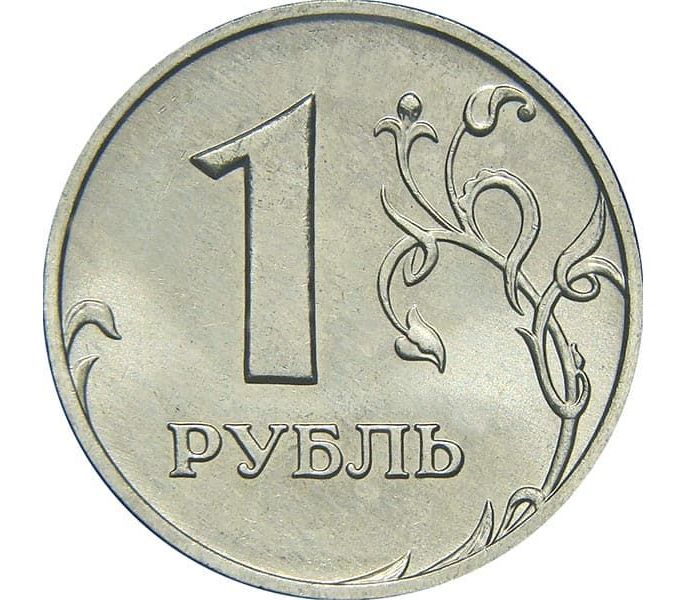 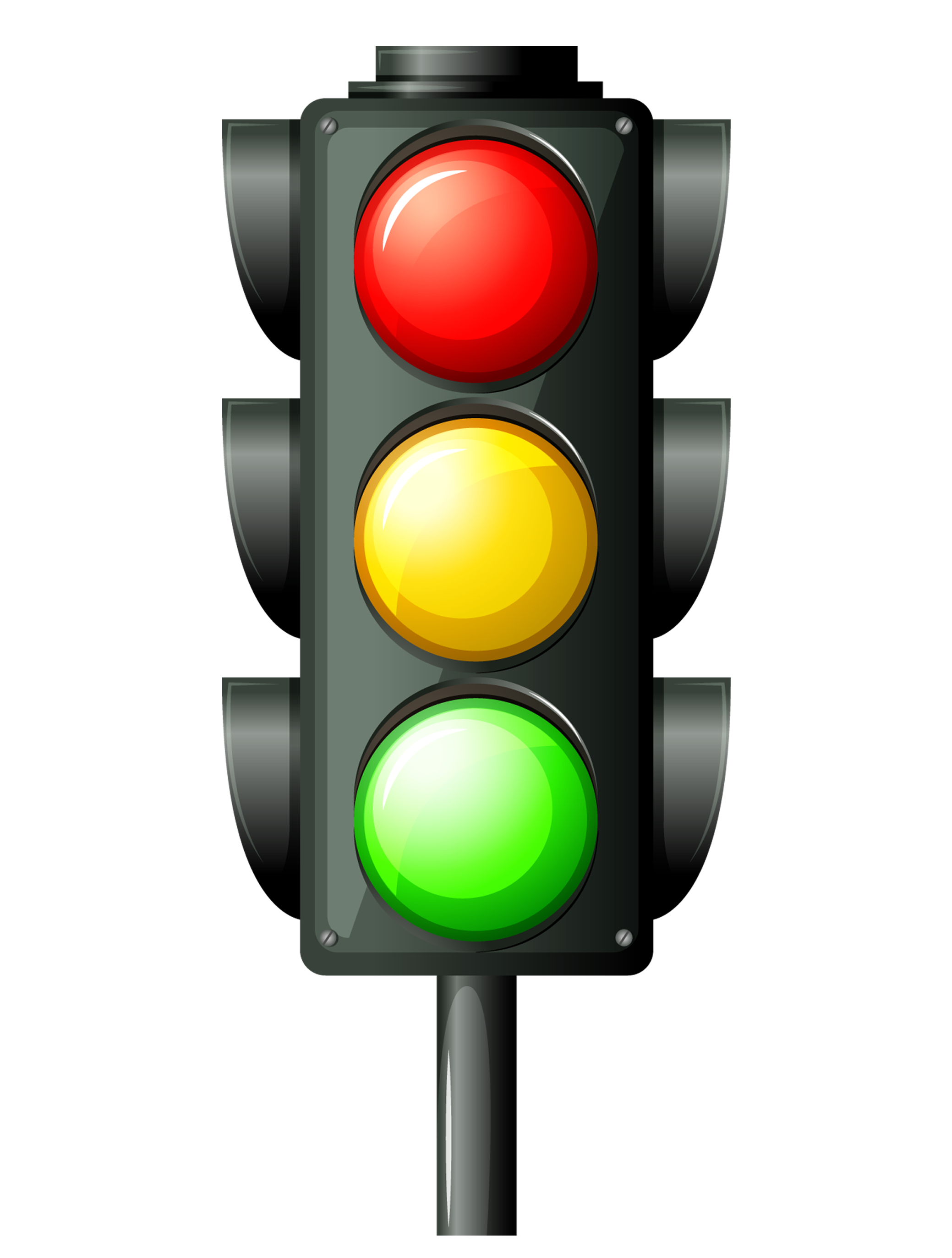 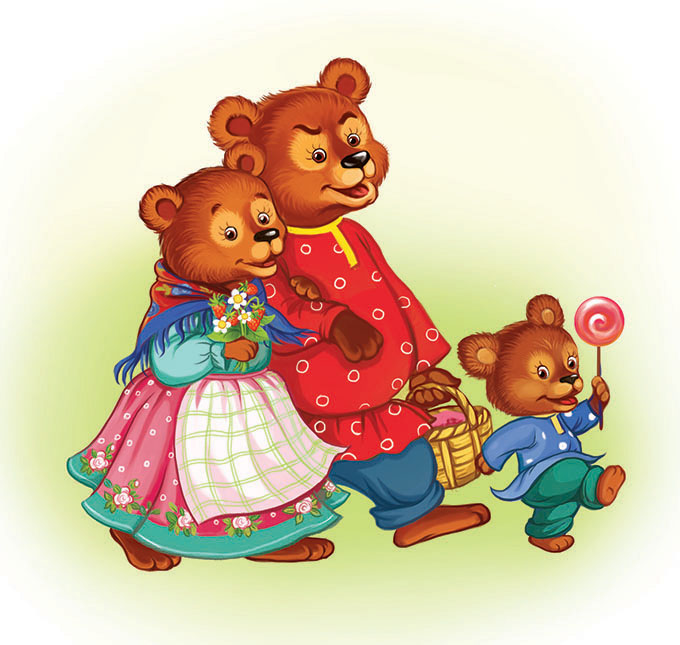